BEGINNER 2024-2
DINÁMICA SEMANAL DE LAS CLASES
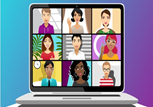 Habrá dos sesiones a la semana: Ambas sesiones presenciales.
Serán clases teórico prácticas, es decir:
Se verán contenidos teóricos utilizando como apoyo ppts y se realizarán actividades prácticas para trabajar las cuatro habilidades lingüísticas: speaking, listening, reading and writing. 
De esta forma se estará reforzando gramática, vocabulario, pronunciación  y fluidez.




IMPORTANTE: LAS CLASES SE REALIZARÁN EN INGLÉS. Por lo tanto para comunicarse en la sala de clases se utilizarán preguntas o expresiones standard en Inglés para que se acostumbren  a comunicarse solo en Inglés. Y se limitará el uso del español.
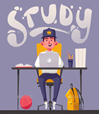 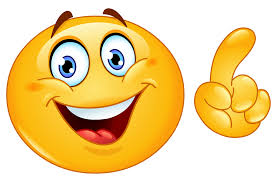 LESSON PLAN
Es responsabilidad de cada estudiante revisar semanalmente y con anticipación los contenidos, tareas y evaluaciones explicitados en el programa.
Material por semana disponible en Material docente

Cualquier duda consulte a su profesor en la sesión presencial, vía mail(horario de oficina de lunes a viernes), o foro sin son preguntas de materia.
STUDY: CLASSROOM LANGUAGE: (practice with your students)
A.  Expressions used:
 
	¿Cómo se dice ______(en inglés)?	 =   How do you say ______ (in English)?
	¿Cómo se escribe/deletrea (sonido)?	 =   How do you spell _________?
	¿Cómo se pronuncia esta/esa palabra?	 =   How do you pronounce this/that word?
	¿Qué significa xxx ?			           =   What’s the meaning of xxx? [míning]
	Perdón, ¿Me puede repetir?	                    =   Sorry. Could you repeat, please?
	Lo siento, no entiendo.			           =   Sorry, I don't understand. 
	¿Me podría explicar _________?		 =   Could you explain __________? 
	¿Puede hablar más lento, por favor?  	 =   Could you speak more slowly, please?
	No sé.				                    =   I don't know.
	Disculpe, .... (para atraer la atención)	 =   Excuse me, ...Sir / Miss
Suggestions
Ice breaker: Let's play stop!
Scattergories:
Name/ Last name/ Country or city/Fruit or vegetable/animal / object/ color.
Or any other you wanted.
Kahoot suggested:

https://play.kahoot.it/v2/gameblock?quizId=cfdf31a4-1bef-4409-9e97-ee1199b96da9
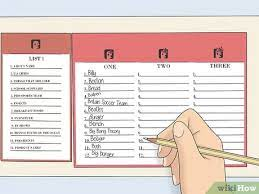